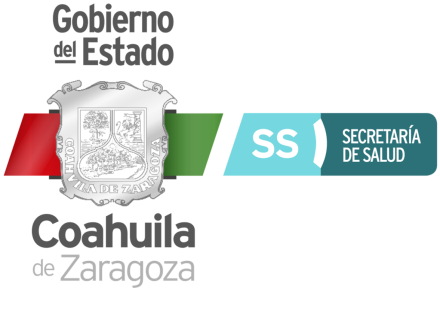 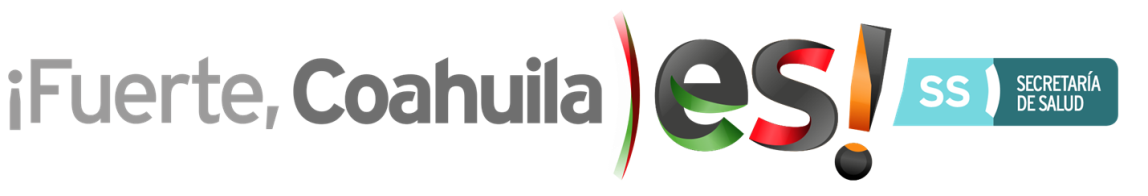 PRESUPUESTO DE EGRESOS ASIGNADO A LA SECRETARÍA DE SALUD 
EJERCICIO FISCAL 2019
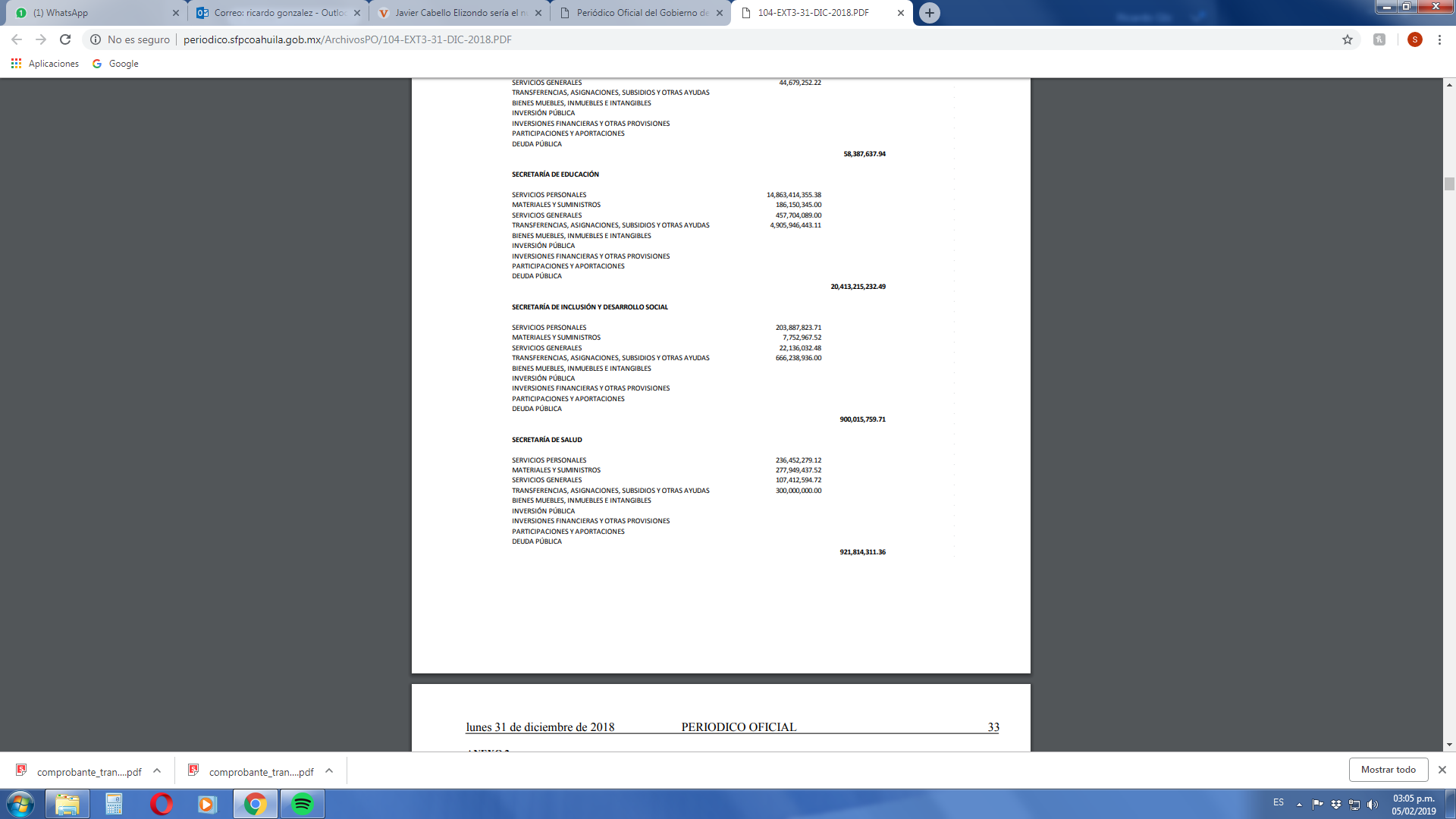 Fuente: Presupuesto de Egresos del Estado de Coahuila de Zaragoza para el Ejercicio Fiscal 2019
Publicado en el Periódico Oficial del Estado en fecha 31 de diciembre de 2018 pág. 32

Responsable de la Información: Secretaría de Finanzas del Estado de Coahuila de Zaragoza
Fecha de Actualización: 02 de Diciembre  del 2019
Fecha de Validación: 02 de Diciembre   del 2019